«Использование мнемотаблиц в работе по развитию и коррекции речи»
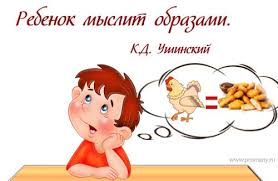 Черкашина Н.А. - логопед
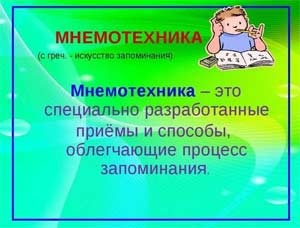 Методы работы:

Индивидуальный.
Групповой.
Наглядный.
Формы работы:
Игры.
Беседы, работа с наглядным материалом.
Практические упражнения для отработки необходимых навыков.
Чтение и заучивание художественной литературы.
Рассматривание репродукций картин.
В процессе работы обеспечивается интеграция всех образовательных областей:
Познавательное развитие: игры по художественному творчеству, игры-моделирование композиций.
Речевое развитие: стихи и рассказы о природе.
Социально-коммуникативное развитие: решение проблемных ситуаций, воспитание дружеских взаимоотношений. Развитие умения поддерживать беседу, обобщать, делать выводы, высказывать свою точку зрения.
Художественно-эстетическое развитие: прослушивание музыкальных произведений.
Физическое развитие: физкультминутки. воспитание желания участвовать в совместной трудовой деятельности, бережное отношение к материалам и инструментам
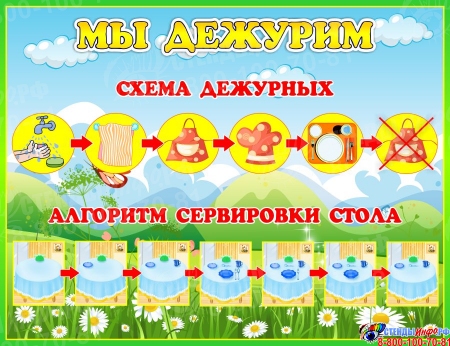 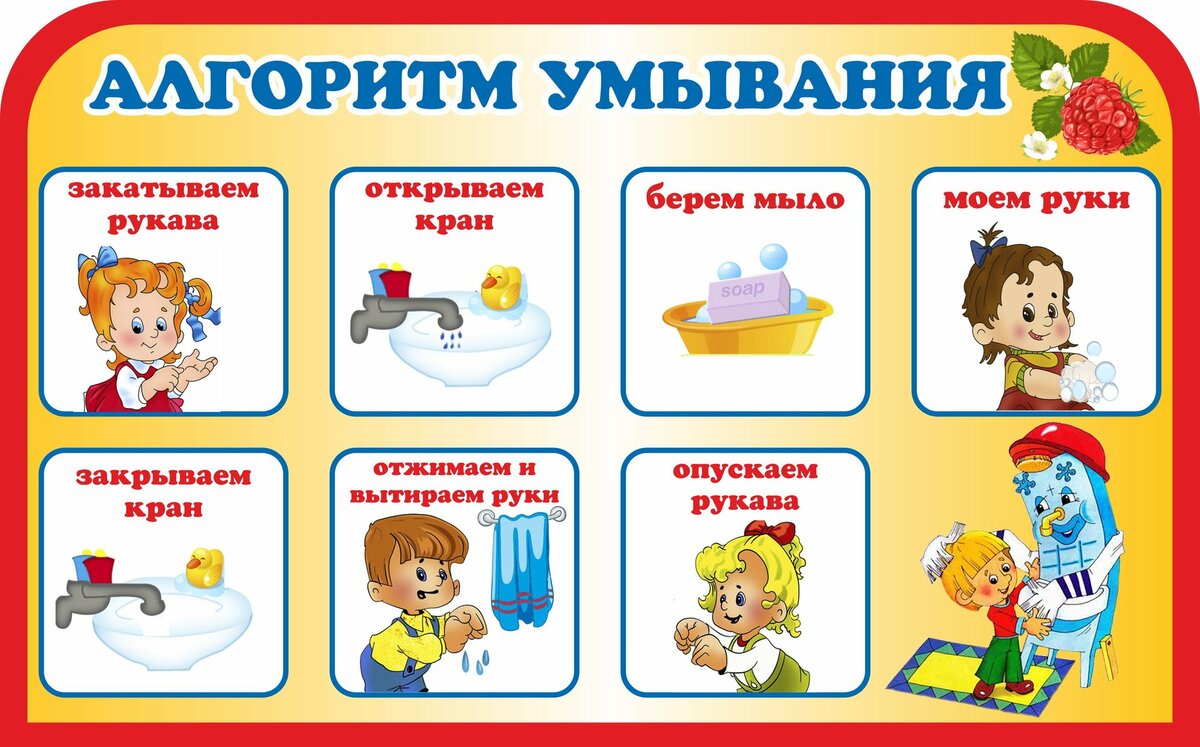 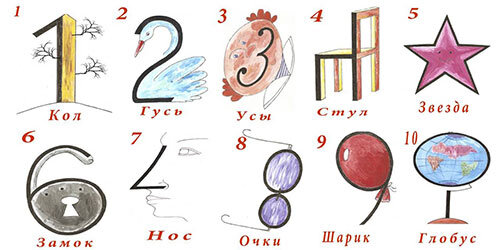 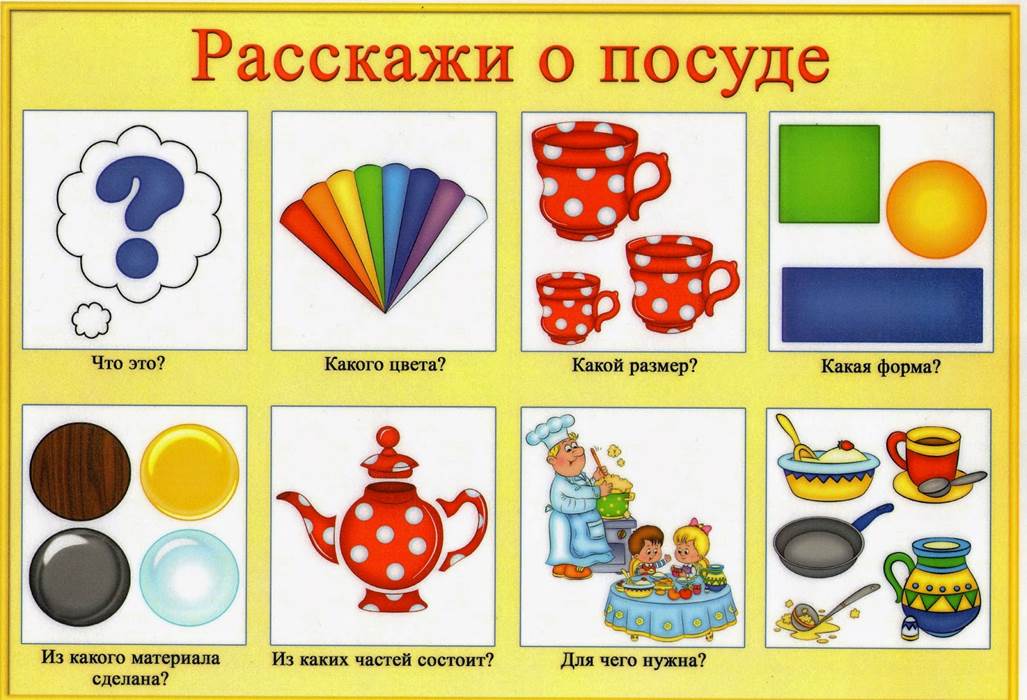 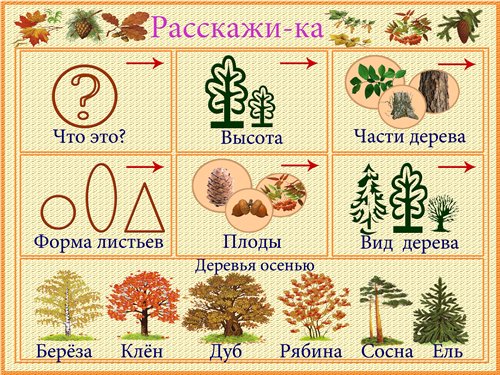 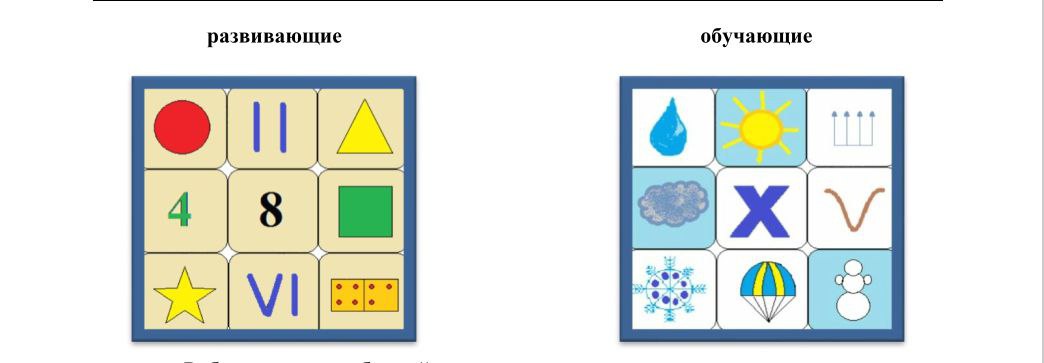 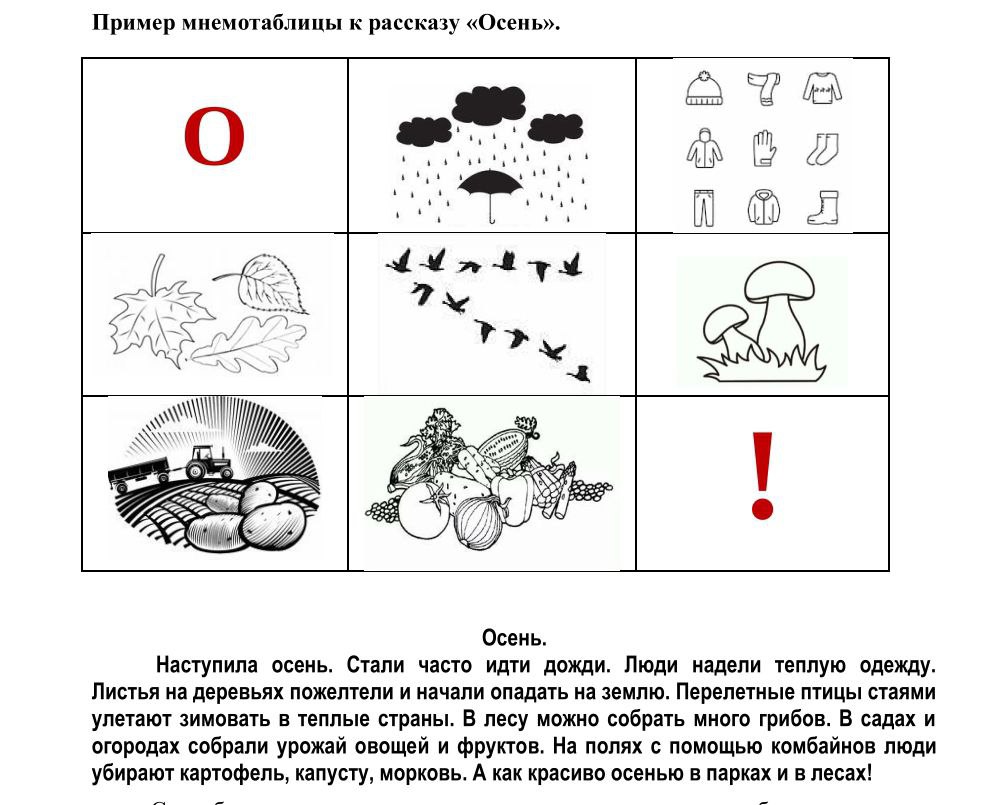 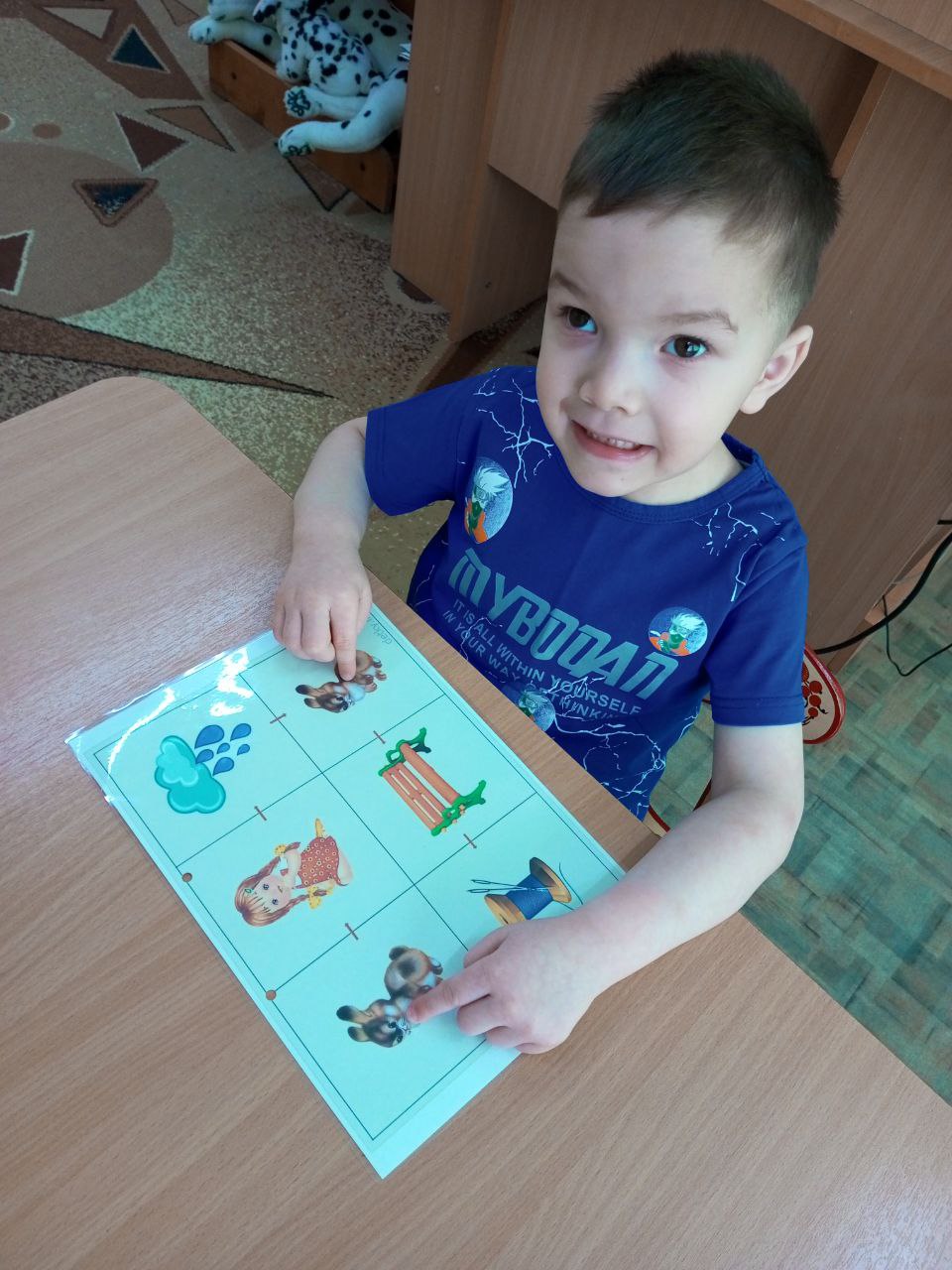 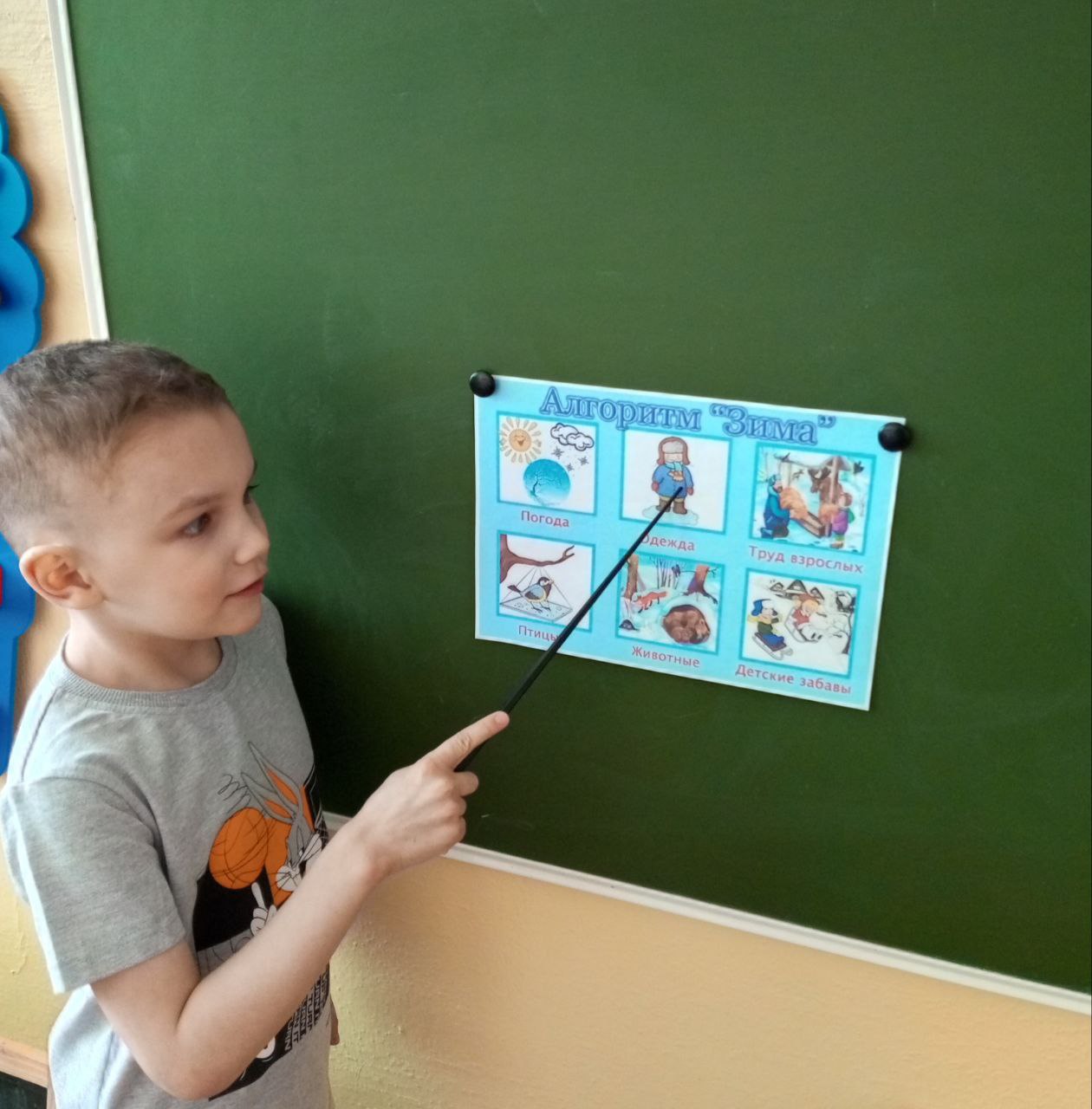 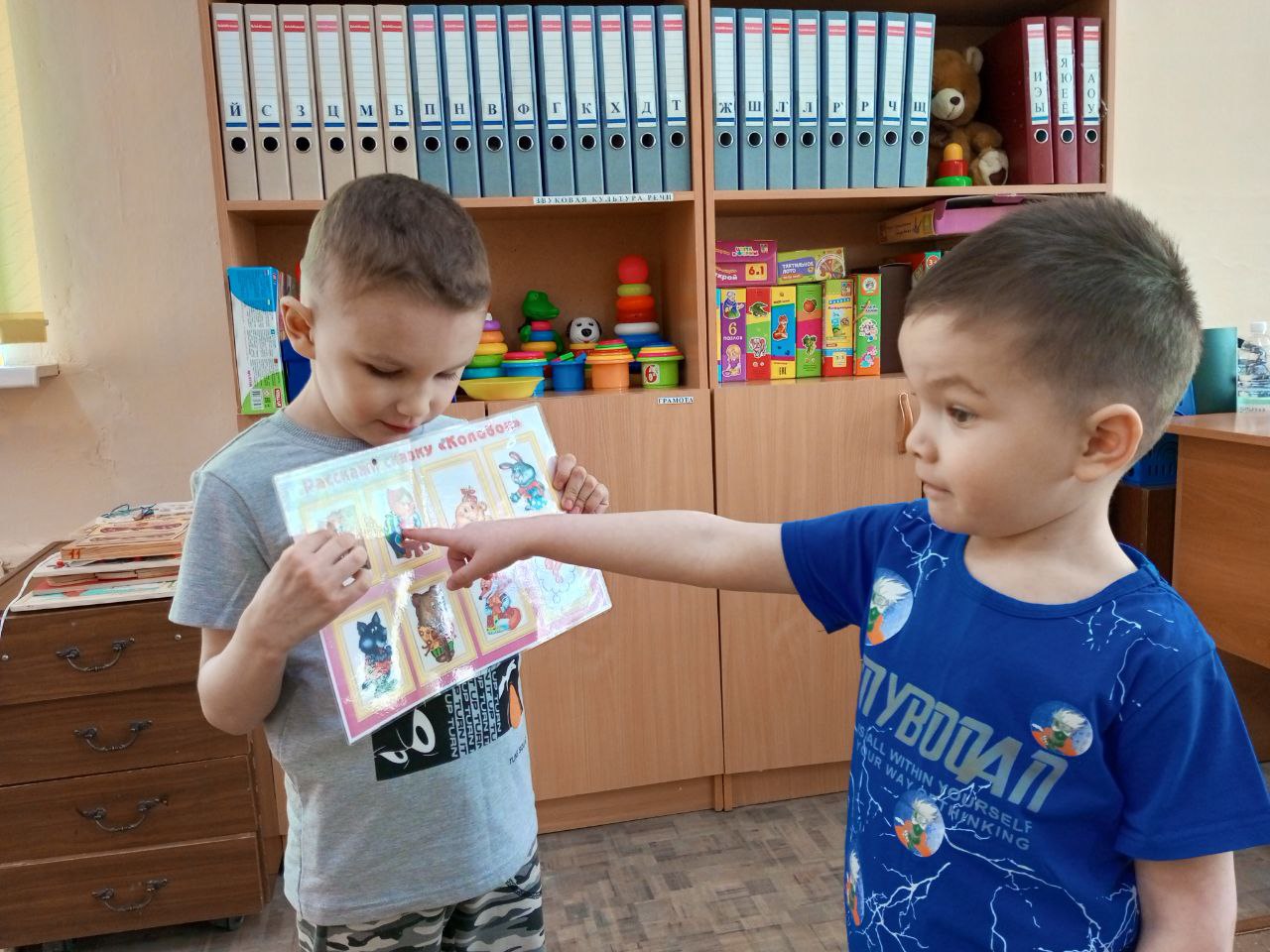 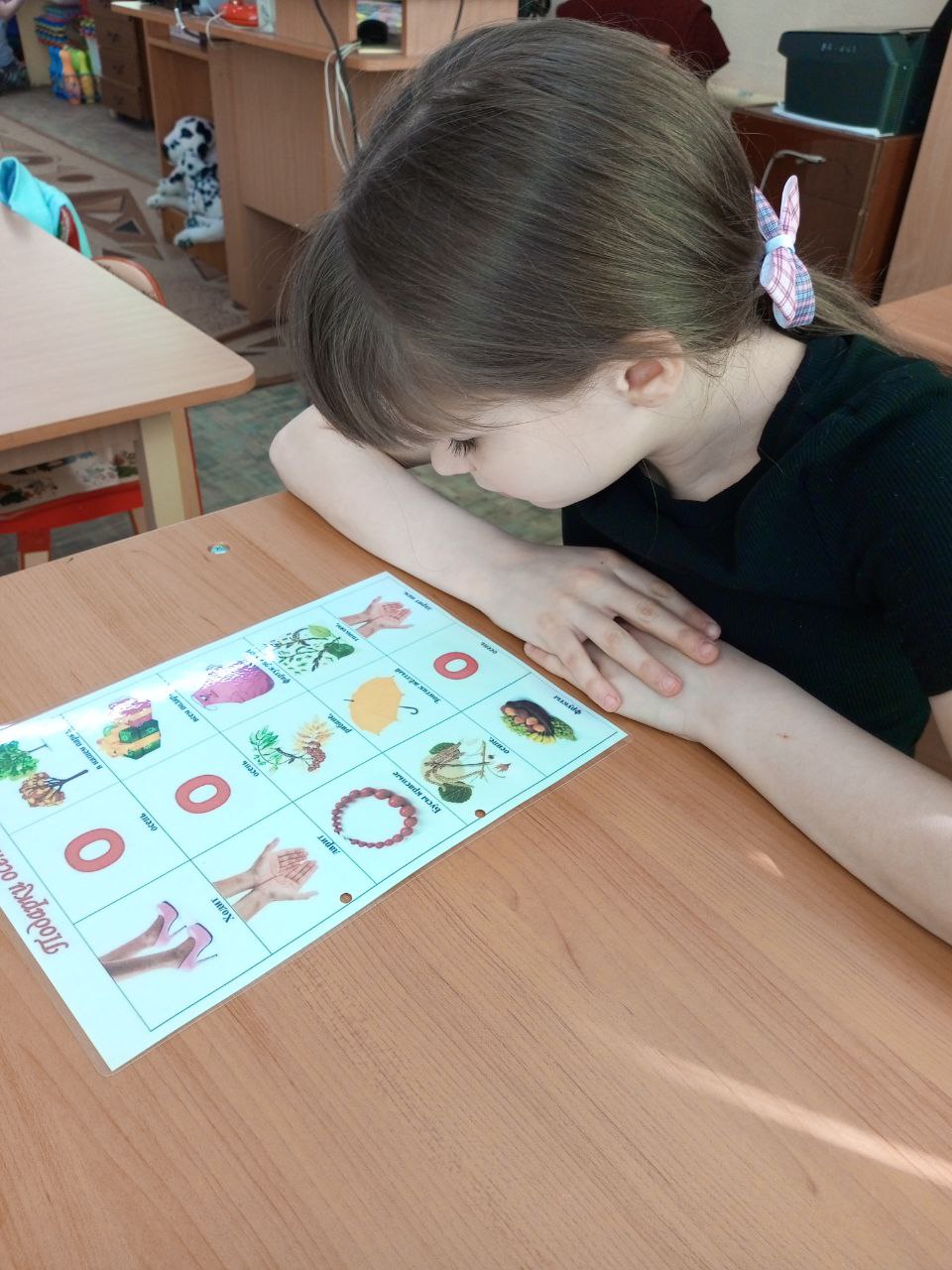 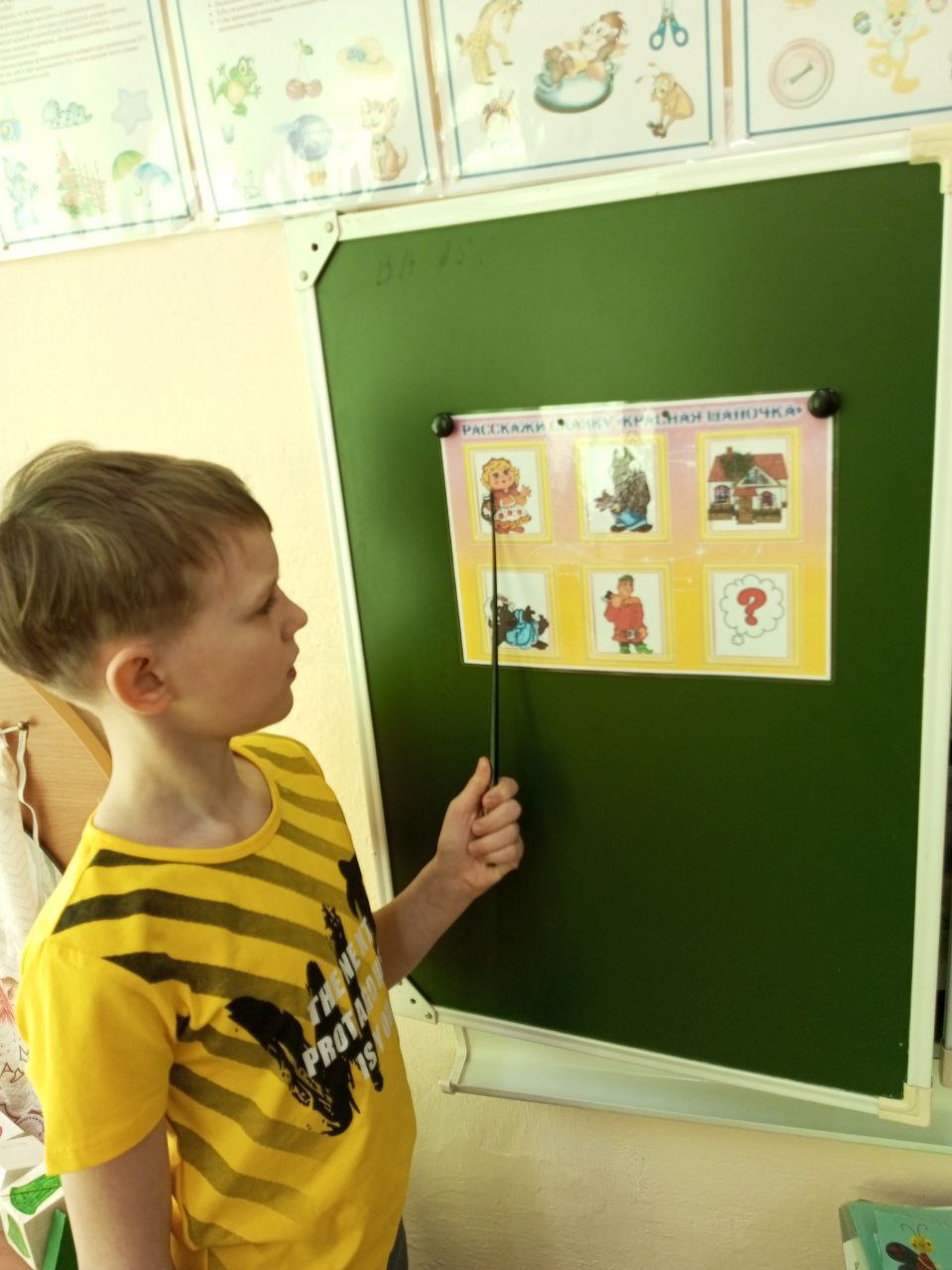 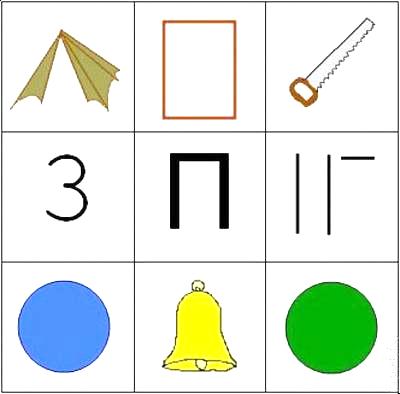 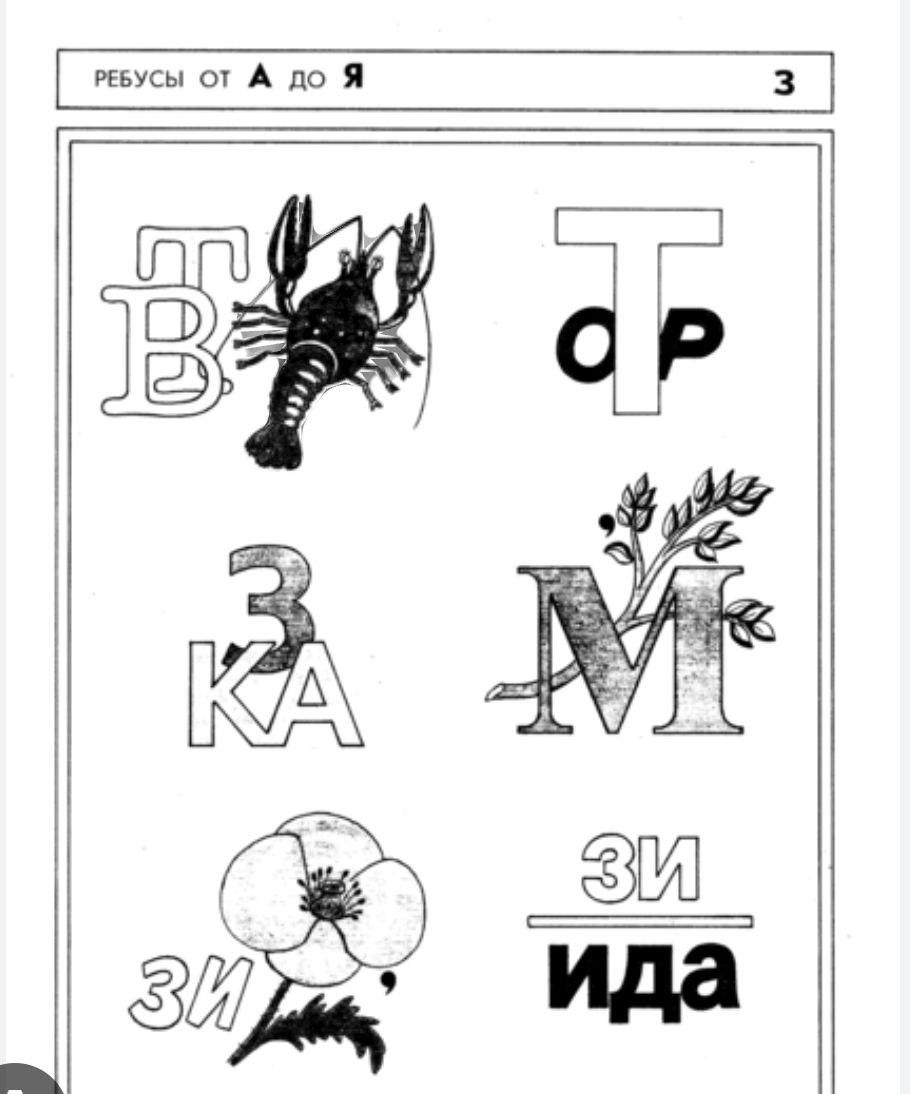 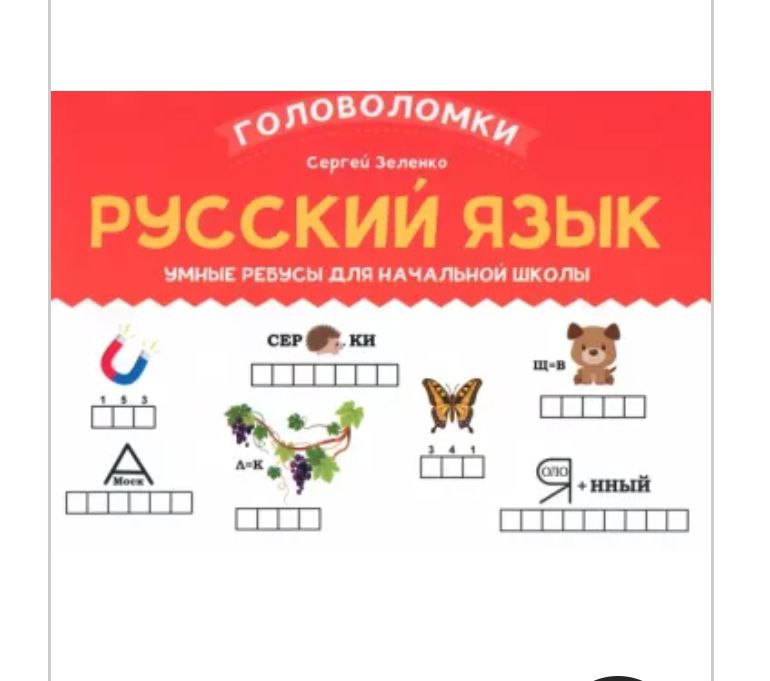 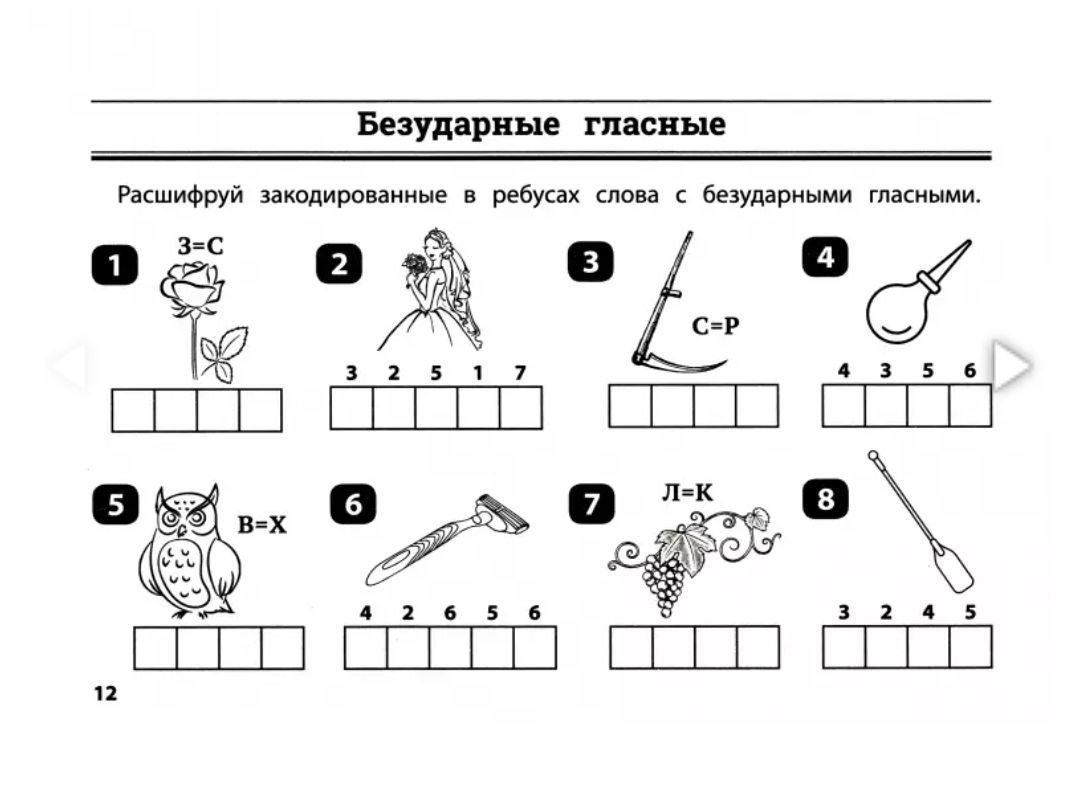 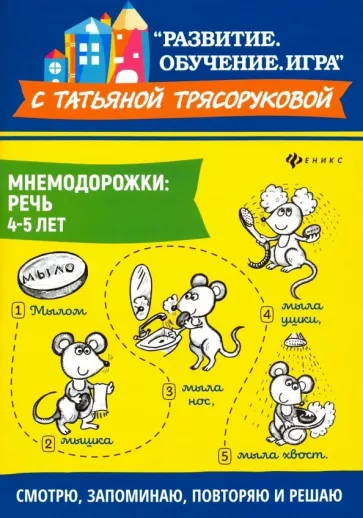 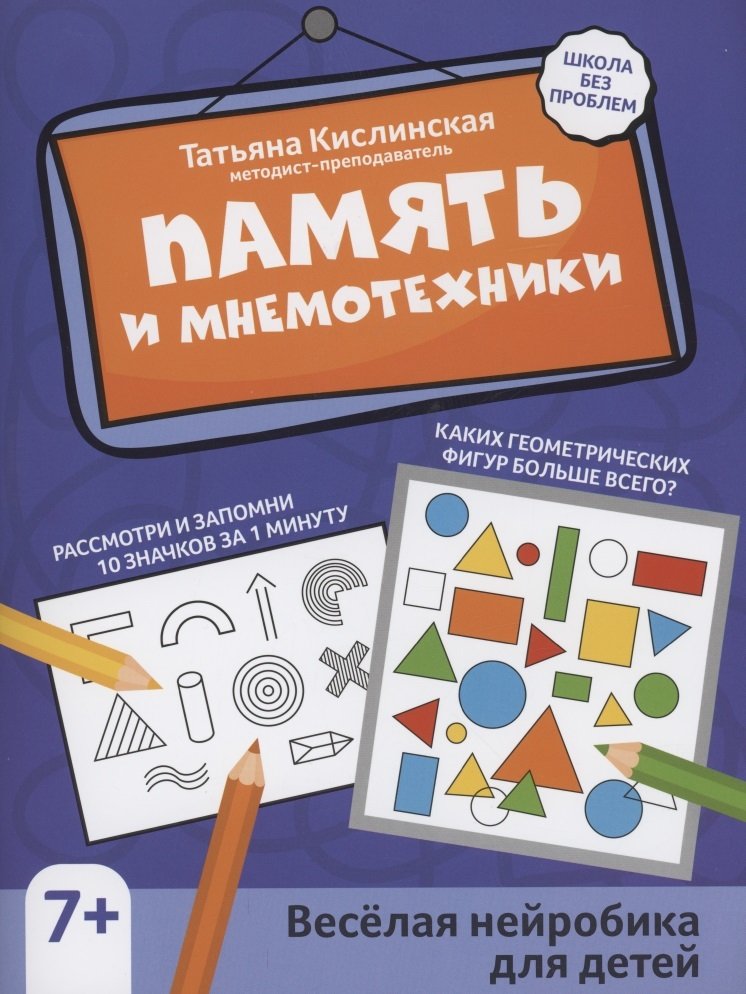 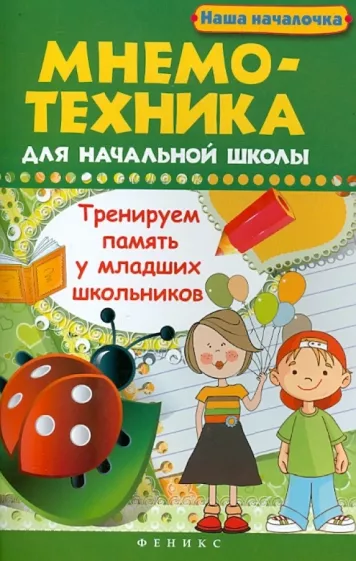